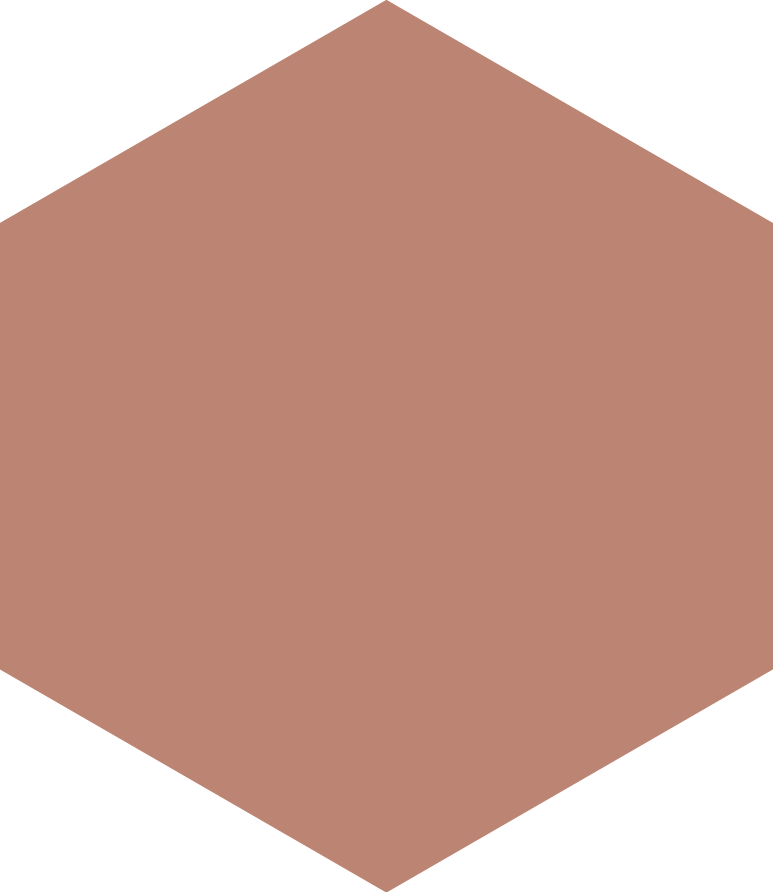 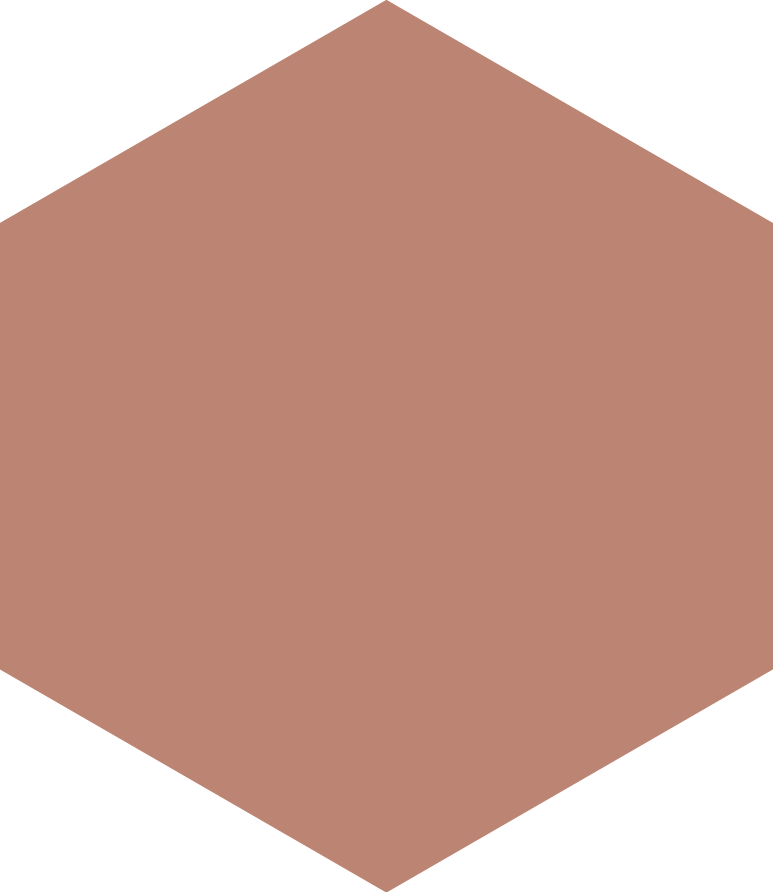 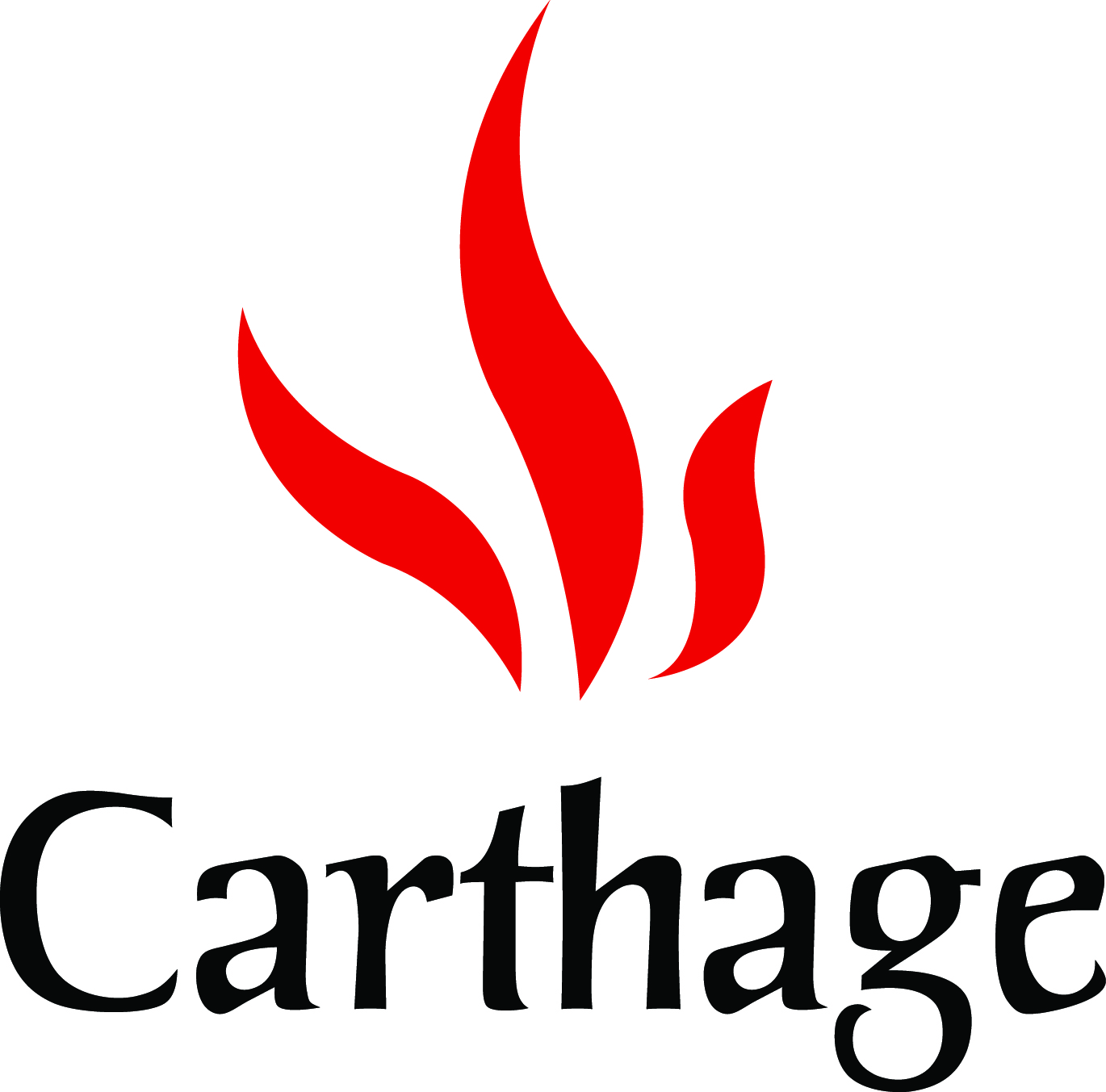 Invasion Factors in Northern Wisconsin Lakes
Katrina Punzel
Departments of Biology and Environmental Science, Carthage College
Celebration of Scholars 2013: Exposition of Student and Faculty Research, Scholarship and Creativity
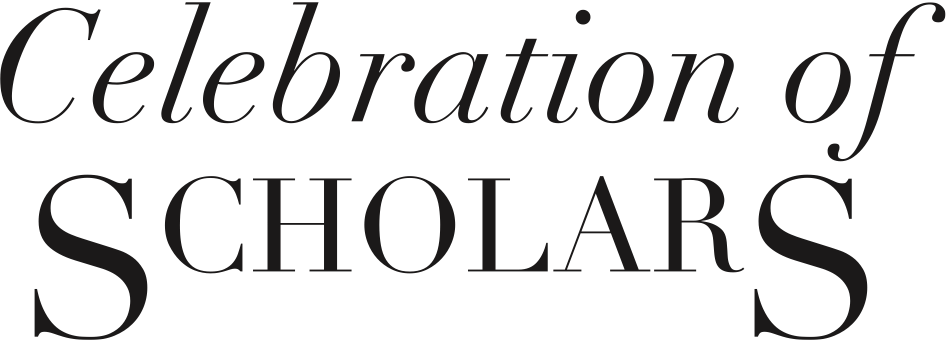 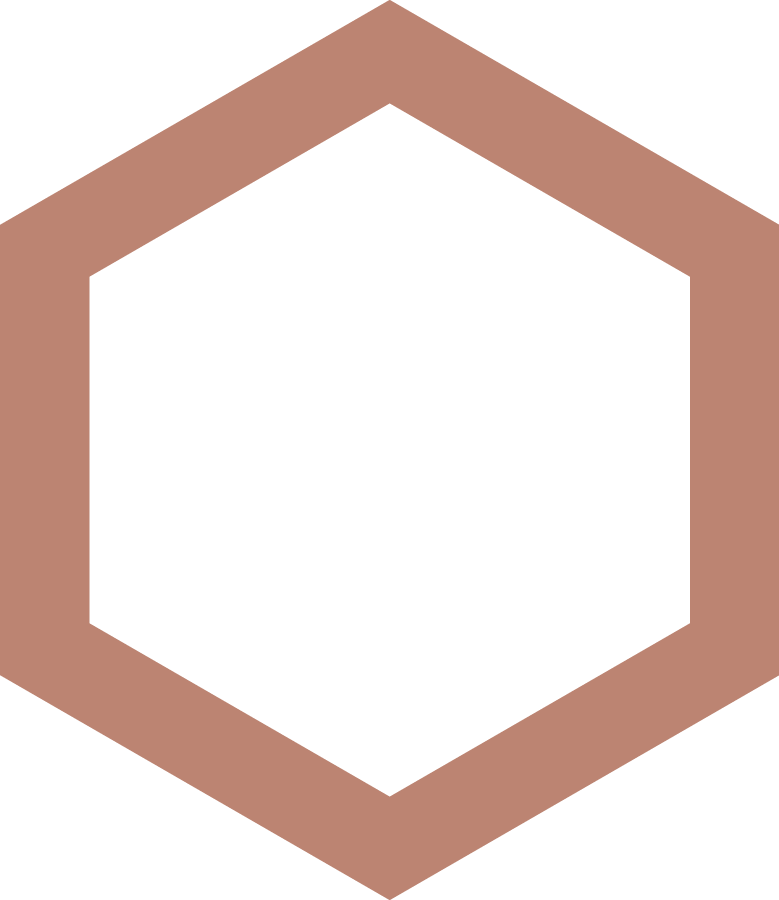 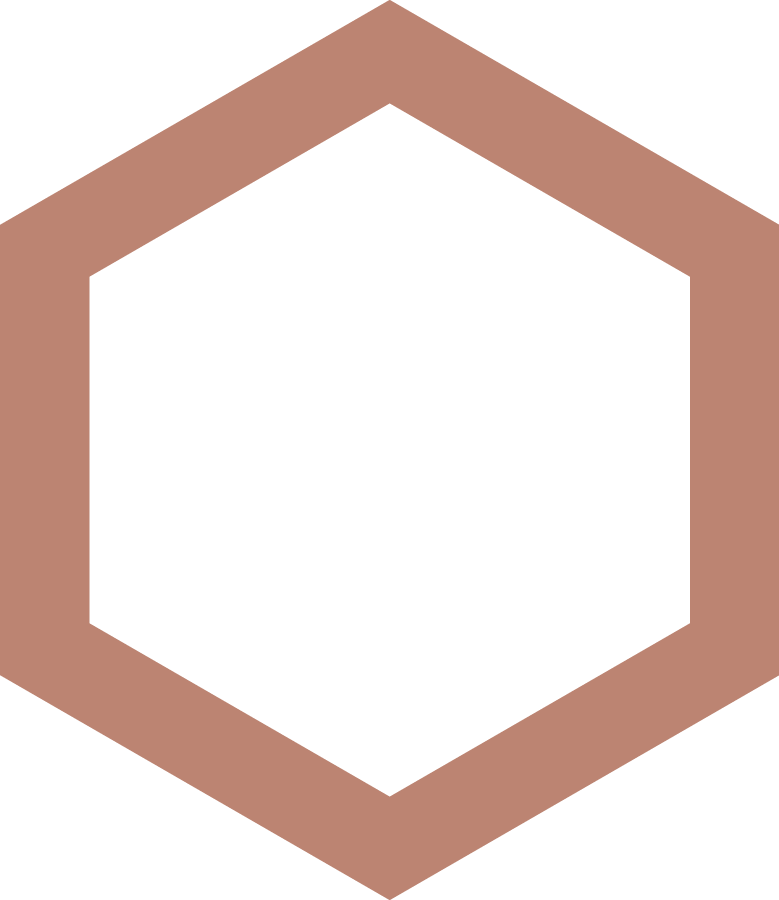 Abstract
Lake ecosystems are a valuable source of human resources. 
Because of human use, they are susceptible to invasive species. 
Understanding the success of invasive species can lead to lake restoration and invasive control. 
Prior work has focused on two mechanisms: excess resources and interspecific facilitation. 
A third model incorporating both is proposed.
Data on eight lakes in northern Wisconsin were used. 
The total number of invasive species present significantly correlated with the length of time since the initial invasion event. 
Interspecific interactions may significantly affect invasion success in lake ecosystems.  
Further focus should be on the specific interactions between the invasive species presented.
Results and Discussion
The only significant correlation found was between the number of years since the first invasion and the number of invasives present (p=0.000). This supports the third hypothesis.
There is a trend of succession seen in the lakes with invasives present: first, rusty crayfish are observed, followed by curly-leaf pondweed, and then Chinese and banded mystery snails, and finally Eurasian water-milfoil. 
No correlation was found between any water quality parameter and the number of invasives or the number of years since the initial invasion. 
Interspecific interactions affect invasibility more than nutrient concentrations. 
It is possible that the sample size of this study was too small to adequately test these hypotheses. 
It is possible that other factors influenced the invasibility of the eight lakes studied.
2000
1650

1000
850
650
500
400
300
200
100
Table 1. Invasive species of the eight long term trend lakes. Note that Minocqua Lake was first invaded 30 years ago, and also that two lakes are not known to have invasive species present.
Introduction
	Invasive macrophytes are a main factor in the deterioration of aquatic systems (Kovalenko et al. 2010).To be successful, invasives must establish a new population and become dominant (Warren et al. 2011). Lakes are susceptible to invasion through recreational activity, usually through turion transport (Wisconsin Department of Natural Resources 2012b). Control of IMs is necessary to prevent future invasions, restore native macrophytes, and improve recreation. In Wisconsin, invasive species are monitored by organizations: the Wisconsin Department of Natural Resources (WDNR), the Great Lakes Restoration Initiative (GLRI), and others. Current methods rely on responsive rather than predictive, preventative action (Wisconsin Department of Natural Resources 2012b). Some partners of the WDNR have predictive measures, but these predictions are often ineffective (Great Lakes Restoration Initiative 2012). 
	There are two dominant models of invasion: the fluctuating resources model (FRM, Davis et al. 2000) and the invasional meltdown model (IMM, Ricciardi 2001).The FRM states that the invasibility of a community depends on the amount of resources available ((Stachowicz et al. 1999, Davis et al. 2000, Ricciardi 2001, Cleland et al. 2004, Gilbert and Lechowicz 2005, Blumenthal 2006). The IMM is described as the facilitation of a later invasion by a successful earlier invasion (Ricciardi 2001).  

Hypotheses
higher nutrient concentrations will correlate with an increased number of invasive species
advanced trophic state will correlate with an increased number of invasive species
a higher number of years since the first invasion will correlate with an increased number of invasive species
Figure 1. graphical representation of the correlation between number of years since the first invasion event and the number of invasions.
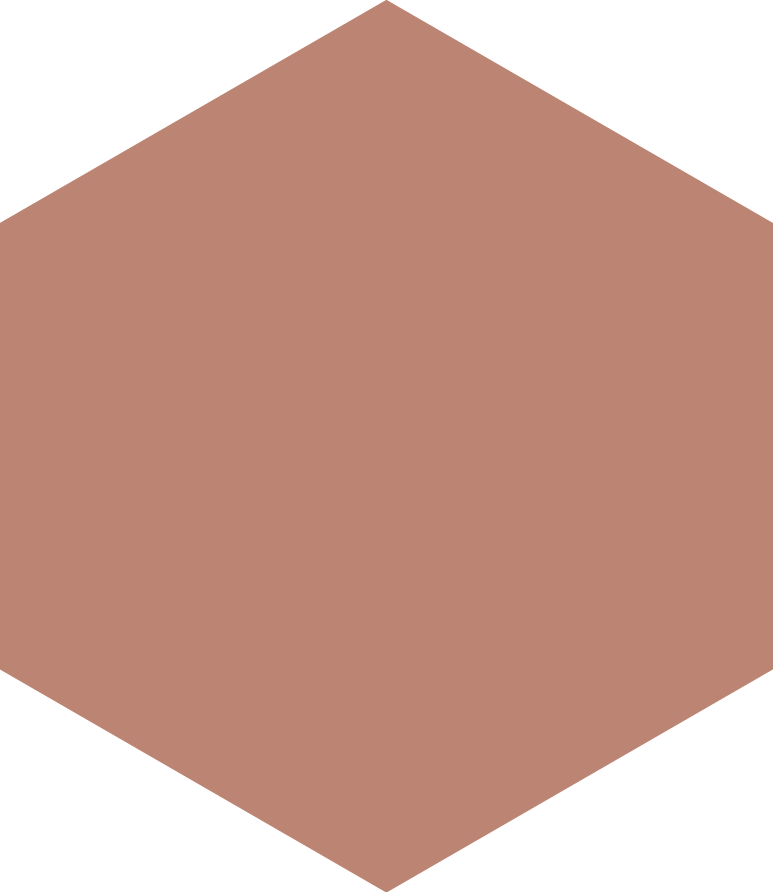 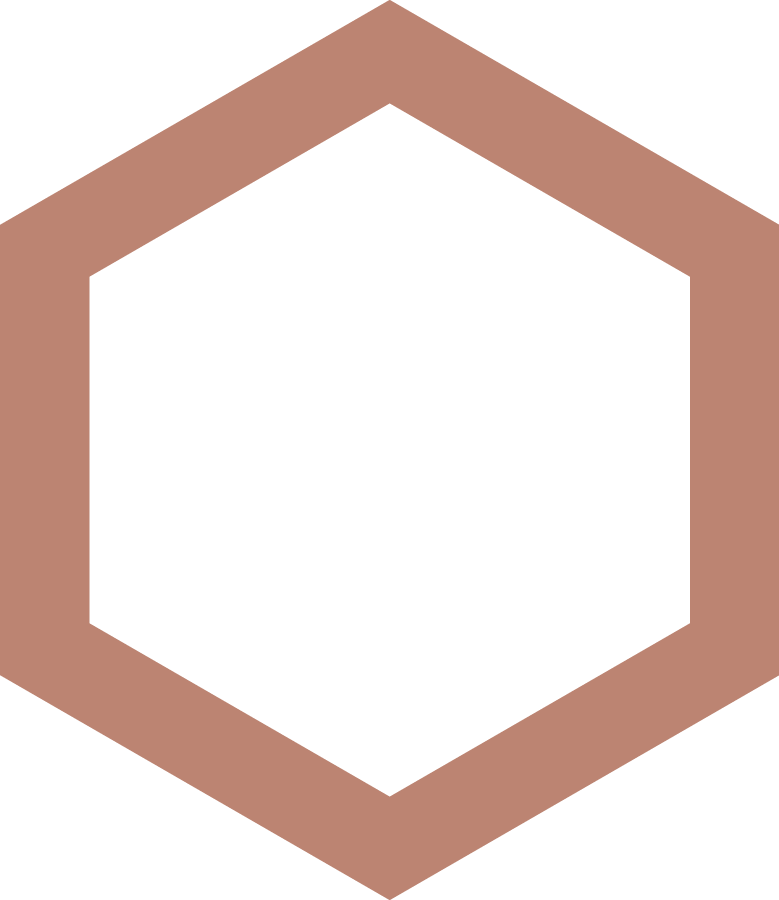 Acknowledgements & References
			I thank the Carthage College professors who edited previous drafts of this manuscript and provided advice 			and support: Prof. Carr, Prof. Hegrenes, Prof. Rubinfeld, and Prof. Choffnes. I thank also the WDNR team who 			I worked with this summer gathering data, including my supervisor, Kevin Gauthier.
Experimental
There are eight long term trend lakes in northern Wisconsin, chosen by the WDNR in the late 1970s to represent a variety of sizes, lake types and trophic levels. Water quality monitoring of the long-term trend lakes include measurements of: total phosphorus, Secchi disk depth, chlorophyll a, dissolved oxygen, temperature, pH, alkalinity, color, calcium, and total Kjeldahl nitrogen (TKN). Samples were taken by both the WDNR and the CLMN. Trophic levels designation for each lake was taken from the WDNR database. The point-intercept aquatic plant monitoring protocol used in this work used sites on a geo-referenced sampling grid placed on the lake map (Hauxwell et al. 2010). Point-intercept surveys were completed once yearly between early July and late August. The 2012 data set was produced by the 2012 WDNR team. Historical data were obtained from the Surface Water Integrated Monitoring System (SWIMS) database used by the WDNR.
Blumenthal, D. 2006. Interactions between resource availability and enemy release in plant invasion. Ecology Letters 9:887-895.
Capers, R., R. Selsky, G. Bugbee, and J. White. 2007. Aquatic Plant Community Invasibility and Scale-Dependent Patterns in Native and Invasive Species Richness. Ecology 88:3135-3143.
Cleland, E., M. Smith, S. Andelman, C. Bowles, K. Carney, M. C. Horner-Devine, J. Drake, S. Emery, J. Gramling, and D. Vandermast. 2004. Invasion in space and time: non-native species richness and relative abundance respond to interannual variation in productivity and diversity. Ecology Letters 7:947-957.
Davis, M., J. P. Grime, and K. Thompson. 2000. Fluctuating resources in plant communities: a general theory of invasibility. Journal of Ecology 88:528-534.
Garn, H. S., J. F. Elder, and D. M. Robertson. 2003. Why Study Lakes? An Overview of USGS Lake Studies in Wisconsin United States Geographical Survey.
Gilbert, B. and M. Lechowicz. 2005. Invasibility and abiotic gradients: the positive correlation between native and exotic plant diversity. Ecology 86:1848-1855.
Great Lakes Restoration Initiative. 2012. Predictive Measures for Zebra Mussels.in K. Punzel, editor.
Hauxwell, J., S. Knight, K. Wagner, A. Mikulyuk, M. Nault, M. Porzky, and S. Chase. 2010. Recommended Baseline Monitoring of Aquatic Plants in Wisconsin: Sampling Design, Field and Laboratory Procedures, Data Entry and Analysis, and Applications. Pages 1-48 in W. D. o. N. Resources, editor. Wisconsin Department of Natural Resources.
Kovalenko, K., E. Dibble, and J. Slade. 2010. Community effects of invasive macrophyte control: role of invasive plant abundance and habitat complexity. Journal of Applied Ecology 47:318-328.
Ricciardi, A. 2001. Facilitative interactions among aquatic invaders: is an "invasional meltdown" occurring in the Great Lakes? Canadian Journal of Fisheries and Aquatic Sciences 58:2513-2525.
Seabloom, E., W. Harpole, O. Reichmann, and D. Tilman. 2003. Invasion, competitive dominance,and resource use by exotic and native California grassland species. Proceedings of the National Academy of Sciences 100:13384-13389.
Stachowicz, J., R. Whitlatch, and R. Osman. 1999. Species Diversity and Invasion Resistance in a Marine Ecosystem. Science 286:1577-1579.
Warren, J., C. J. Topping, and P. James. 2011. An evolutionary modelling approach to understanding the factors behind plant invasiveness and community susceptibility to invasion. Journal of Evolutionary Biology 24:2099-2109.
Wisconsin Department of Natural Resources. 2012. Strategies of Invasive Control.in K. Punzel, editor.